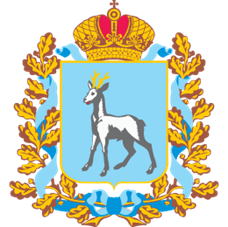 Министерство образования Самарской области
ИЗМЕНЕНИЯ В ДЕЯТЕЛЬНОСТИ 
ПСИХОЛОГО-МЕДИКО-ПЕДАГОГИЧЕСКИХ КОМИССИЙ
c 1 МАРТА 2025 ГОДА
Архангельская Ирина Владимировна,
директор ГБУ ДПО СО «Центр специального образования»
12.02.2025
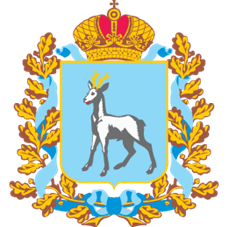 ФЕДЕРАЛЬНЫЙ ЗАКОН ОТ 8 АВГУСТА 2024 Г. № 315-ФЗ
«О ВНЕСЕНИИ ИЗМЕНЕНИЙ В ФЕДЕРАЛЬНЫЙ ЗАКОН 
«ОБ ОБРАЗОВАНИИ В РОССИЙСКОЙ ФЕДЕРАЦИИ»
Установлена обязательность создания психолого-медико-педагогических комиссий на базе центров психолого-педагогической, медицинской и социальной помощи
Статья 42. Психолого-педагогическая, медицинская и социальная помощь обучающимся, испытывающим трудности в освоении основных общеобразовательных программ, развитии и социальной адаптации

5. На центр психолого-педагогической, медицинской и социальной помощи может быть возложено осуществление функций психолого-медико-педагогической комиссии, в том числе проведение комплексного психолого-медико-педагогического обследования детей в целях своевременного выявления особенностей в физическом и (или) психическом развитии и (или) отклонений в поведении детей, подготовка по результатам обследования детей рекомендаций по оказанию им психолого-медико-педагогической помощи и организации их обучения и воспитания, а также подтверждение, уточнение или изменение ранее данных рекомендаций.
Статья 42. Психолого-педагогическая, медицинская и социальная помощь обучающимся, испытывающим трудности в освоении основных общеобразовательных программ, развитии и социальной адаптации

5. При центрах психолого-педагогической, медицинской и социальной помощи создаются психолого-медико-педагогические комиссии в целях своевременного выявления особенностей в физическом и (или) психическом развитии и (или) отклонений в поведении детей, подготовка по результатам обследования детей рекомендаций по оказанию им психолого-медико-педагогической помощи и организации их обучения и воспитания, а также подтверждение, уточнение или изменение ранее данных рекомендаций.
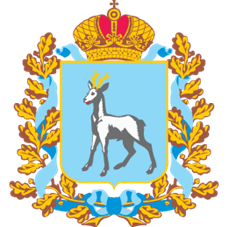 ФЕДЕРАЛЬНЫЙ ЗАКОН ОТ 8 АВГУСТА 2024 Г. № 315-ФЗ
«О ВНЕСЕНИИ ИЗМЕНЕНИЙ В ФЕДЕРАЛЬНЫЙ ЗАКОН 
«ОБ ОБРАЗОВАНИИ В РОССИЙСКОЙ ФЕДЕРАЦИИ»
Подзаконные акты:
от 22 октября 2024 г. № 731
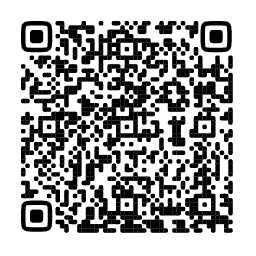 «Об утверждении Положения о психолого-медико-педагогической комиссии»
от 1 ноября 2024 г. № 763
зарегистрирован Минюстом России 20 ноября 2024 г., регистрационный № 80240
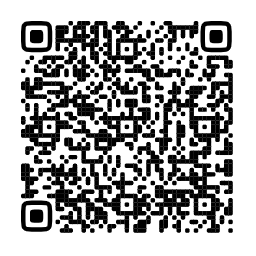 «Об утверждении типового порядка организации деятельности по оказанию психолого-педагогической, медицинской и социальной помощи, в том числе типового порядка деятельности центра психолого-педагогической, медицинской и социальной помощи»
от 6 ноября 2024 г. № 778
зарегистрирован Минюстом России 19 ноября 2024 г., регистрационный № 80226
Вступят в силу 1 марта 2025 года
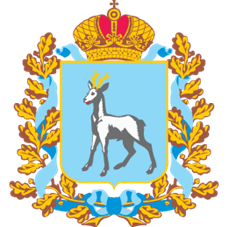 ОРГАНИЗАЦИОННЫЕ МЕРОПРИЯТИЯ ПО ПРИВЕДЕНИЮ СИСТЕМЫ ОКАЗАНИЯ ПСИХОЛОГО-ПЕДАГОГИЧЕСКОЙ, МЕДИЦИНСКОЙ И СОЦИАЛЬНОЙ ПОМОЩИ В САМАРСКОЙ ОБЛАСТИ К ФЕДЕРАЛЬНЫМ ТРЕБОВАНИЯМ
К 1 марта 2025 г. - организация деятельности ПМПК на базе ППМС-центров
Городской округ Самара
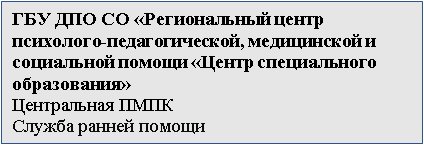 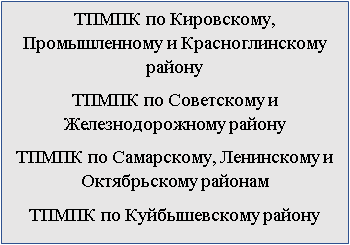 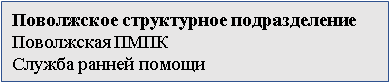 ЗАДАЧА для ТУ и ДО:
Департаменту образования г.о.Самара внести изменения в  названия учреждений дополнительного образования, на базе которых находятся ТПМПК
Кинельскому ТУ и ГБУ ДПО СО «РЦППМСП ЦСО» организовать работу Кинельской ТПМПК
ГБУ ДПО СО «РЦППМСП ЦСО» провести обучение специалистов Кинельской ТПМПК 
Срок: до 28.02.2025 г
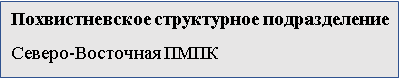 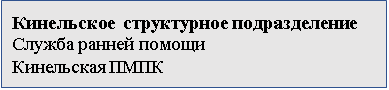 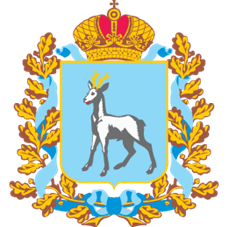 ОРГАНИЗАЦИОННЫЕ МЕРОПРИЯТИЯ ПО ПРИВЕДЕНИЮ СИСТЕМЫ ОКАЗАНИЯ ПСИХОЛОГО-ПЕДАГОГИЧЕСКОЙ, МЕДИЦИНСКОЙ И СОЦИАЛЬНОЙ ПОМОЩИ В САМАРСКОЙ ОБЛАСТИ К  ФЕДЕРАЛЬНЫМ ТРЕБОВАНИЯМ
К 1 марта 2025 г. - организация деятельности ПМПК на базе ППМС-центров
Городской округ Тольятти
Юго-Западное ТУ
Юго-Восточное ТУ
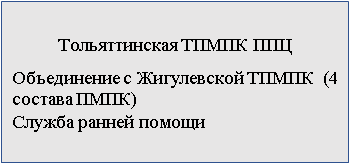 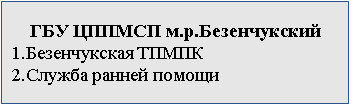 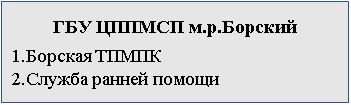 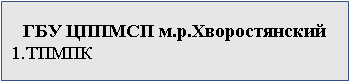 ЗАДАЧА для ТУ и ДО:
Юго-Западному ТУ обеспечить работу ТПМПК, в том числе в г.о.Чапаевск
Юго-Восточному ТУ продумать работу ТПМПК в г.о. Нефтегорск
Отрадненскому ТУ организовать работу Отрадненской ТПМПК
ГБУ ДПО СО «РЦППМСП ЦСО» обучить специалистов Отрадненского, Хворостянской и Безенчукской ТПМПК

Срок: до 28.02.2025 г
Отрадненское ТУ
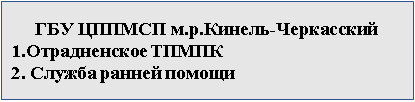 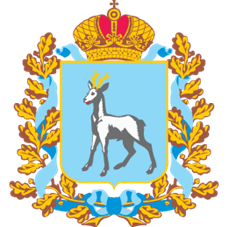 ОРГАНИЗАЦИОННЫЕ МЕРОПРИЯТИЯ ПО ПРИВЕДЕНИЮ СИСТЕМЫ ОКАЗАНИЯ ПСИХОЛОГО-ПЕДАГОГИЧЕСКОЙ, МЕДИЦИНСКОЙ И СОЦИАЛЬНОЙ ПОМОЩИ В САМАРСКОЙ ОБЛАСТИ К  ФЕДЕРАЛЬНЫМ ТРЕБОВАНИЯМ
Приказ Минпросвещения России от 01.11.2024 г. № 763 вступит в силу 1 марта 2025 года
Южное ТУ
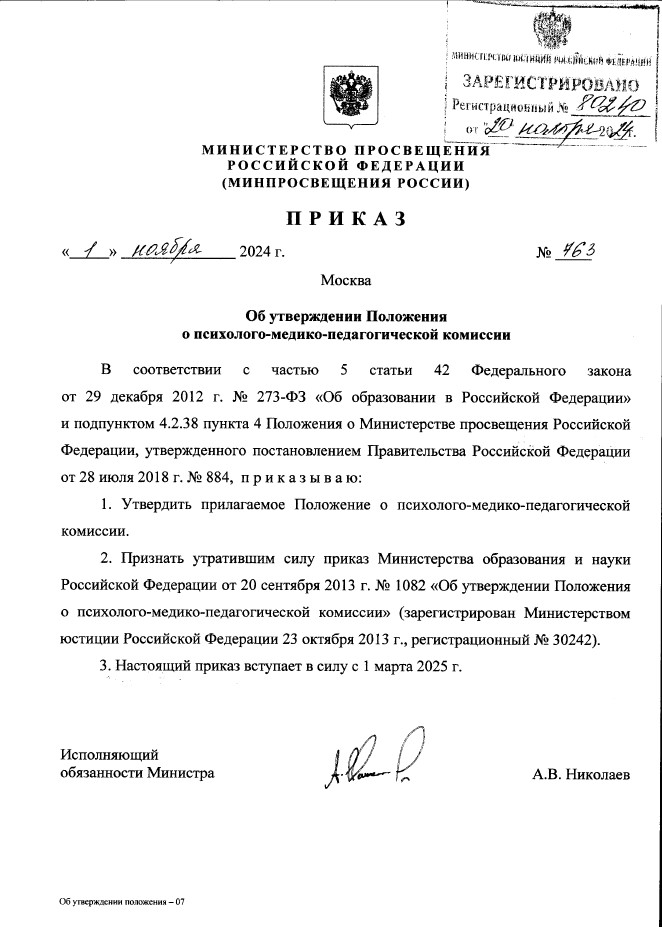 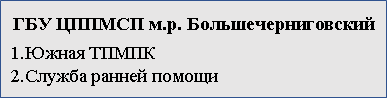 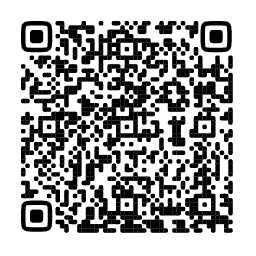 Северное  ТУ
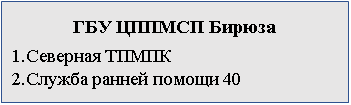 Северо-Западное  ТУ
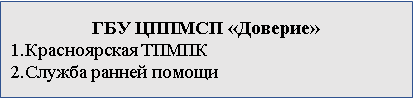 ЗАДАЧА для ТУ и ДО:
Обеспечить участие руководителей ТПМПК в семинаре-совещании, который состоится в ГБУ ДПО СО «РЦППМСП ЦСО» 14.02.2025 в 10.00

ЗАДАЧА для руководителей ТПМПК:
Внести изменения в положения о ТПМПК согласно приказу от 01.11.2024 №763.
Срок: до 28.02.2025 г
Западное ТУ
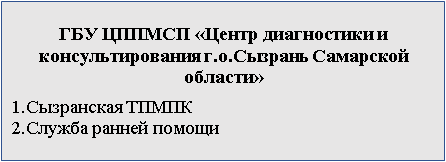 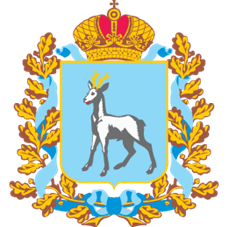 «ОБ УТВЕРЖДЕНИИ ПОЛОЖЕНИЯ 
О ПСИХОЛОГО-МЕДИКО-ПЕДАГОГИЧЕСКОЙ КОМИССИИ»
приказ Минобрнауки России 
от 20 сентября 2013 г. № 1082
приказ Минпросвещения России 
от 1 ноября 2024 г. № 763
Определен состав специалистов комиссии.
Определен состав специалистов комиссии.
Включение врачей в состав комиссии осуществляется по согласованию с органами в сфере здравоохранения.
Включение врачей в состав комиссии осуществляется по согласованию с органами в сфере здравоохранения.
! 
Установлены требования к образованию руководителя ПМПК.

Предусмотрено наличие секретаря комиссии.
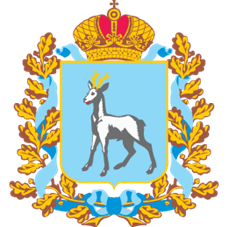 «ОБ УТВЕРЖДЕНИИ ПОЛОЖЕНИЯ 
О ПСИХОЛОГО-МЕДИКО-ПЕДАГОГИЧЕСКОЙ КОМИССИИ»
приказ Минобрнауки России 
от 20 сентября 2013 г. № 1082
приказ Минпросвещения России 
от 1 ноября 2024 г. № 763
Основные направления деятельности ПМПК:
а) проведение обследования детей в возрасте от 0 до 18 лет;
б) подготовка по результатам обследования рекомендаций по оказанию детям психолого-медико-педагогической помощи и организации их обучения и воспитания, подтверждение, уточнение или изменение ранее данных комиссией рекомендаций;
в) оказание консультативной помощи по вопросам воспитания, обучения и коррекции нарушений развития детей с ограниченными возможностями здоровья и (или) девиантным (общественно опасным) поведением;
г) оказание МСЭ содействия в разработке индивидуальной программы реабилитации ребенка-инвалида;
д) осуществление учета данных о детях с ОВЗ и (или) девиантным (общественно опасным) поведением;
е) участие в организации информационно-просветительской работы с населением в области предупреждения и коррекции недостатков в физическом и (или) психическом развитии и (или) отклонений в поведении детей.
Основные направления деятельности ПМПК:
а) проведение обследования детей, в том числе обучающихся с ОВЗ, детей-инвалидов до окончания ими обучения в организациях;
б) подготовка по результатам обследования рекомендаций по организации обучения и воспитания обследуемых, подтверждение, уточнение или изменение ранее данных комиссией рекомендаций;
в) определение рекомендаций по организации индивидуальной профилактической работы с несовершеннолетними, находящимися в социально опасном положении;
г) оказание консультативной помощи по вопросам воспитания, обучения и коррекции нарушений развития обучающихся с ограниченными возможностями здоровья, детей с девиантным (общественно опасным) поведением;
д) оказание МСЭ содействия в разработке индивидуальной программы реабилитации или абилитации ребенка-инвалида;
е) осуществление учета данных об обучающихся с ОВЗ, о детях с девиантным (общественно опасным) поведением;
ж) участие в организации информационно-просветительской работы с населением в области предупреждения и коррекции недостатков в физическом и (или) психическом развитии и (или) отклонений в поведении детей.
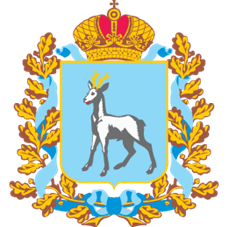 «ОБ УТВЕРЖДЕНИИ ПОЛОЖЕНИЯ 
О ПСИХОЛОГО-МЕДИКО-ПЕДАГОГИЧЕСКОЙ КОМИССИИ»
приказ Минобрнауки России 
от 20 сентября 2013 г. № 1082
приказ Минпросвещения России 
от 1 ноября 2024 г. № 763
Центральная ПМПК также осуществляет:

а) координацию и организационно-методическое обеспечение деятельности территориальных ПМПК;

б) проведение обследования детей по направлению территориальной ПМПК, а также в случае обжалования родителями (законными представителями) детей заключения территориальной ПМПК.
Центральная ПМПК также осуществляет:
а) координацию и организационно-методическое обеспечение деятельности территориальных ПМПК;
б) проведение обследования по направлению территориальной ПМПК, а также в случае обжалования родителями (законными представителями) обследуемых заключения территориальной ПМПК;
в) проводит мониторинг исполнения рекомендаций о создании специальных условий для получения образования обучающимися (ранее было правом ПМПК).
! 
Не ограничено право создавать «конфликтные комиссии» на региональном уровне
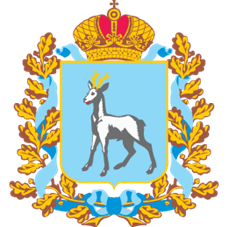 «ОБ УТВЕРЖДЕНИИ ПОЛОЖЕНИЯ 
О ПСИХОЛОГО-МЕДИКО-ПЕДАГОГИЧЕСКОЙ КОМИССИИ»
приказ Минобрнауки России 
от 20 сентября 2013 г. № 1082
приказ Минпросвещения России 
от 1 ноября 2024 г. № 763
ПМПК вправе:

а) запрашивать у органов, организаций и граждан сведения, необходимые для осуществления своей деятельности;
б) осуществлять мониторинг учета рекомендаций ПМПК по созданию необходимых;
в) вносить предложения по вопросам совершенствования деятельности ПМПК.
ПМПК вправе:

а) при недостаточности сведений о состоянии здоровья обследуемого или в случае необходимости уточнения диагноза запросить у родителя (законного представителя) обследуемого дополнительную информацию о состоянии здоровья обследуемого.
б) при недостаточности сведений об организации образовательного процесса обследуемого обучающегося и (или) при выявлении несоответствия его знаний требованиям образовательной программы запросить у образовательной организации дополнительную информацию.
! 
Установлены сроки направления запросов, получения информации и ее обработки.
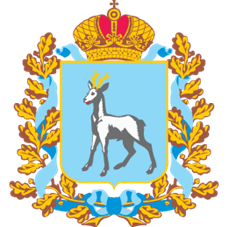 «ОБ УТВЕРЖДЕНИИ ПОЛОЖЕНИЯ 
О ПСИХОЛОГО-МЕДИКО-ПЕДАГОГИЧЕСКОЙ КОМИССИИ»
приказ Минпросвещения России от 1 ноября 2024 г. № 763
Предусмотрена возможность проведения обследования:
а) в помещениях, где размещается ПМПК;
б) по месту проживания, лечения обследуемого или по месту обучения обследуемого при организации выездного заседания комиссии;
в) дистанционно (посредством видео-конференц-связи).

Предусмотрены следующие виды заключений ПМПК:
а) создания специальных условий для получения образования;
б) создания условий и (или) специальных условий проведения ГИА;
в) создания условий проведения индивидуальной профилактической работы с несовершеннолетними, находящимися в социально опасном положении.
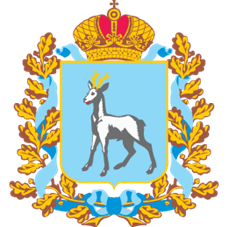 МОДЕЛЬ ОРГАНИЗАЦИИ ДЕЯТЕЛЬНОСТИ ПМПК САМАРСКОЙ ОБЛАСТИ c 01.03.2025
Единый телефон Психолого-медико-педагогической комиссии Самарской области 8 (902) 371-23-53
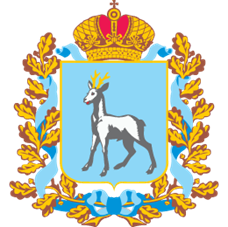 Буклет
ПСИХОЛОГО-МЕДИКО-ПЕДАГОГИЧЕСКИЕ 
КОМИССИИ САМАРСКОЙ ОБЛАСТИ
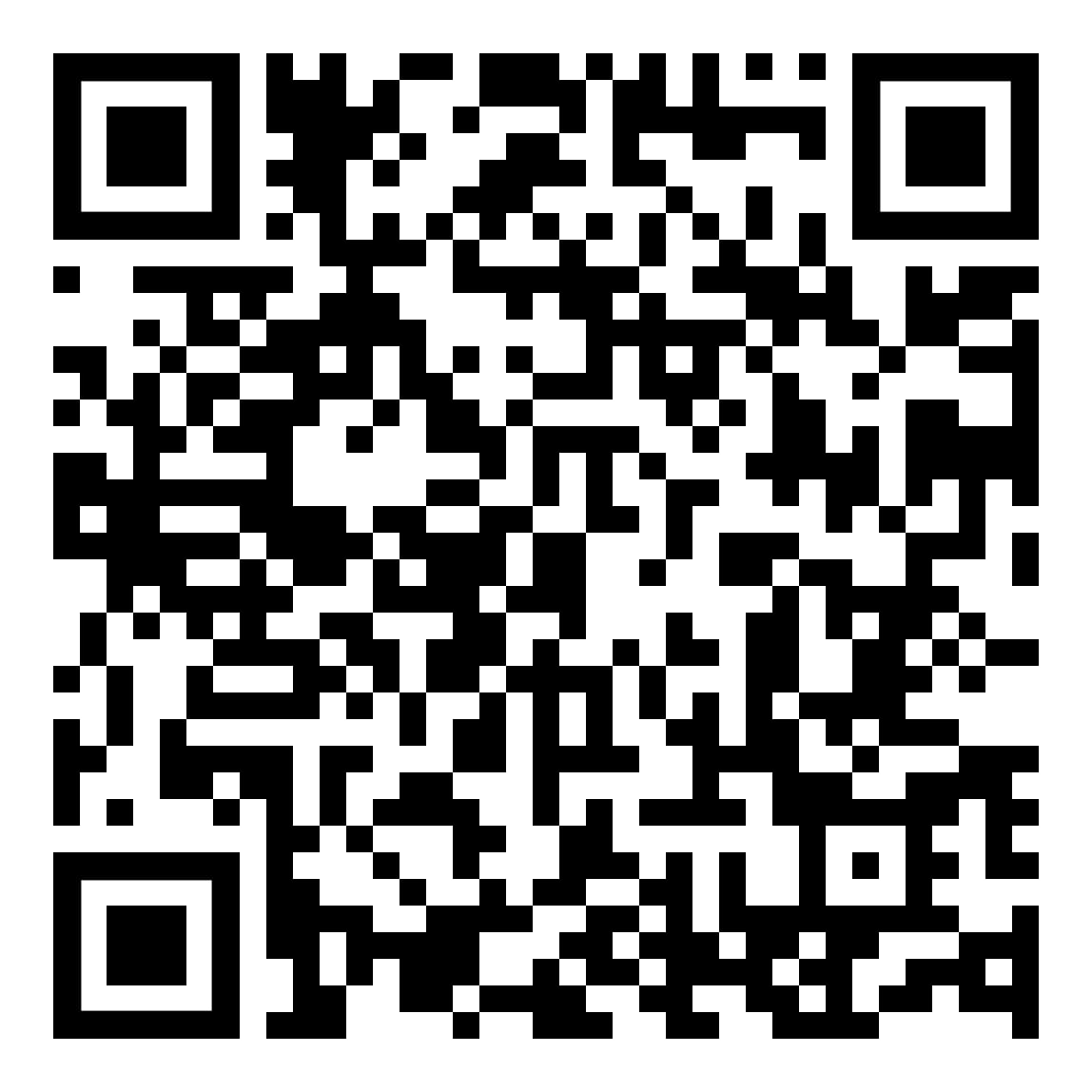